Intelligence !
Cognitive Science and Intelligence
Cognitive science is …

the interdisciplinary study of mind and intelligence 
		
(philosophy, psychology, artificial intelligence, neuroscience, and …)

Cognitive scientists are …

interested in all minds, where psychology focuses on human and animals.
Cognition …

has more to do with the mechanisms of how you learn and produce (generate) knowledge. 







Without cognitive abilities (skills), 
one cannot show his intelligence.
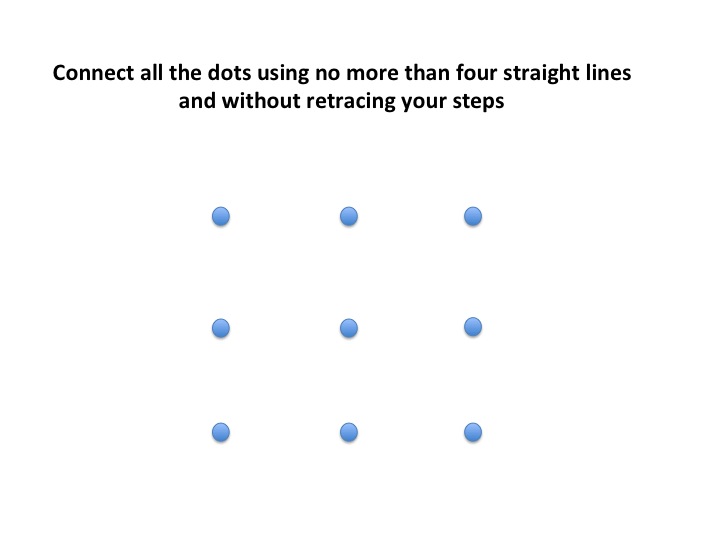 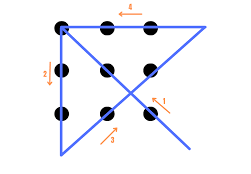 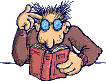 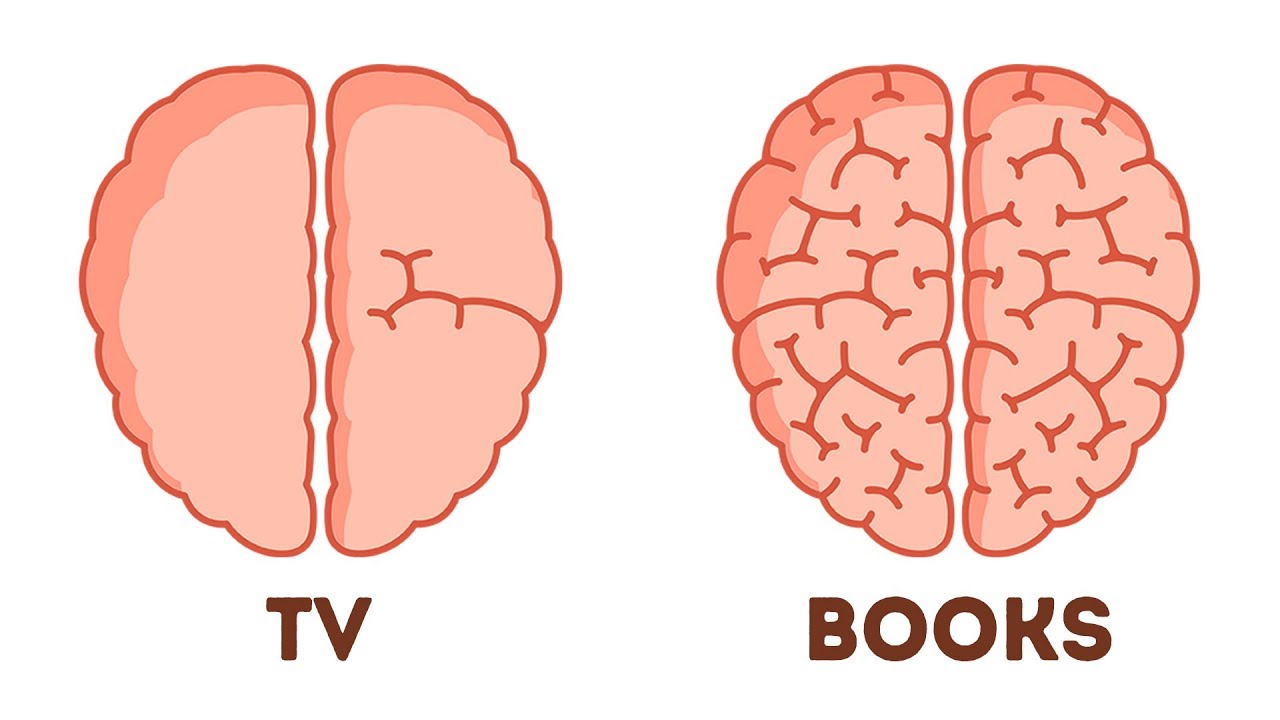 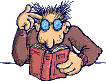 Intelligence ?
Most agree that intelligence is an umbrella term which covers a variety of related mental abilities. 

1- The ability to reason (logic) and have abstract thought (mathematics).
         2- The general mental ability to learn and apply knowledge to interact with the environment.

Some cognitive aspects play important roles in the understanding of the concept of intelligence – and its measurement. 
general knowledge, creativity, abstract thinking, memory ….
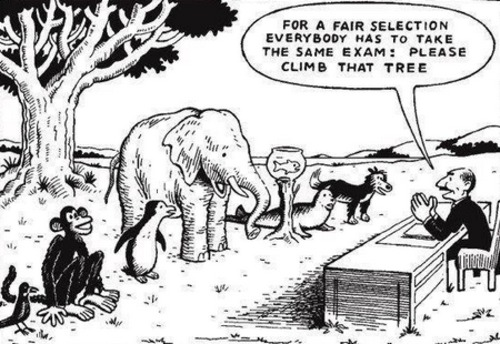 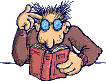 Definition of intelligence and its measurement 
are dogged by disagreement.

Intelligence Quotient or IQ is …
1- The standard method of intelligence measurement.
2- A traditional psychometric approach
 IQ tests focus on … 
logic-mathematics and language, 
IQ tests neglect …
other components which may be equally important.
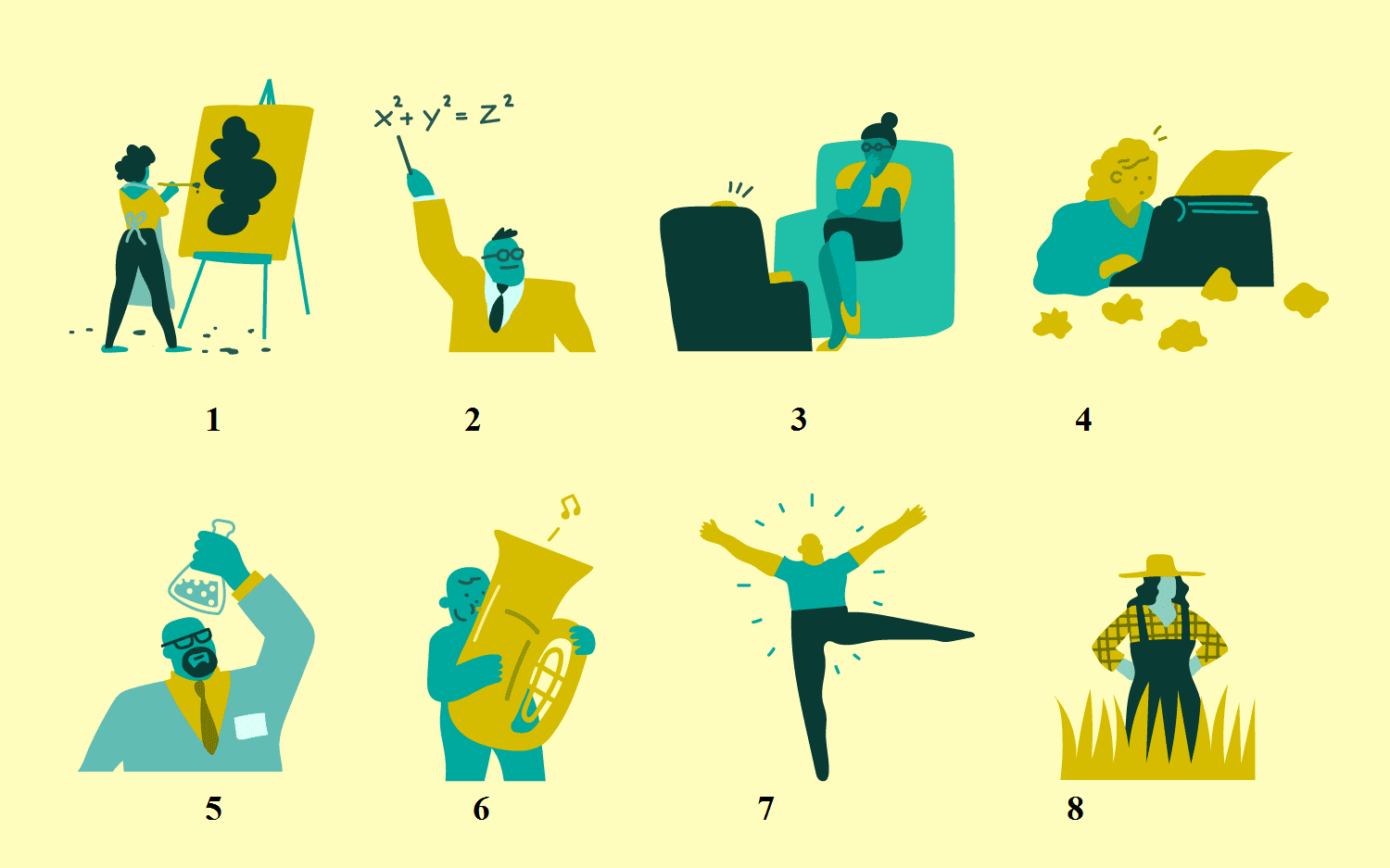 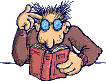 Sternberg and Gardener believe that …
traditional intelligence tests focus only on the analytical aspect.

Gardner’s theory of Multiple Intelligence 

Intelligence can be broken down into eight distinct modalities: 

logical, spatial, linguistic, interpersonal, naturalist, kinesthetic, musical, and intrapersonal.
Popular media speak about 
Emotional Intelligence

Referring to an individual’s ability to understand and be aware of his own emotions, as well as those of people around him. 

Humans can handle social interactions and relationships better (Turing Test). 

One of the many motivations for the AI researchers is the ability to simulate complex social skills, such as empathy. 

(ability to interpret human emotions and adapting behavior to give an appropriate response to those emotions)
…

 Interdisciplinary refers to something related to more than one branch of knowledge.

Intelligence is the manifestation of cognitive abilities.

The field concerned with the theory and technique of mental measurement is known as psychometrics.

An intelligence quotient (IQ) is a total score derived from standardized tests designed to assess human intelligence.

Multiple Intelligence theory divides intelligence into specific modalities (components), rather than seeing it as dominated by a single general ability.

Emotional intelligence is seen as the ability to recognize, understand, manage and influence our emotions and those of others.
Infographic Style
Thank
		You